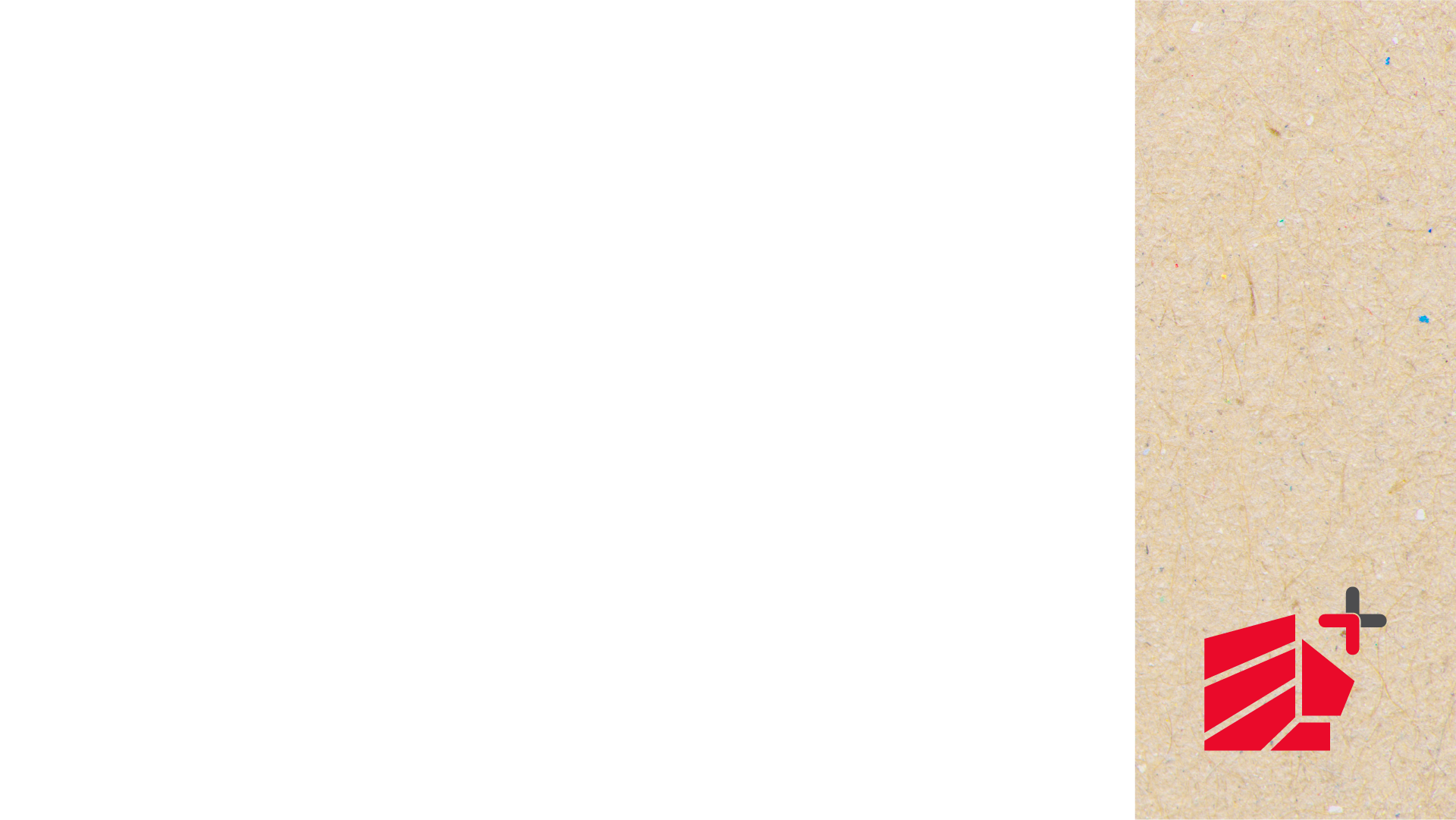 Reimaginamos la banca a una banca más sostenible con el ambiente
Generamos mas valor ambiental. 
Nuestra país lo necesita. 
Contaminación, desastres naturales, cambio climático, deforestación. 
¿Qué hacemos?
Medimos nuestra huella para poder reducirla con proyectos y acciones concretas.
Impulsamos el financiamiento de proyectos ambientales.
Incentivamos la movilidad eléctrica y la economía circular.
Comparación de la banca
convencional o nuestro
enfoque de proyectos
Analogías en
tema ambiental
Storytelling
ambiental
Ambiental: 
Financiamientos verdes para casa, auto y empresas.

Social: 	
Remesas.
Valor económico
Mujeres BAC (desde sept 2022 – dic2023)
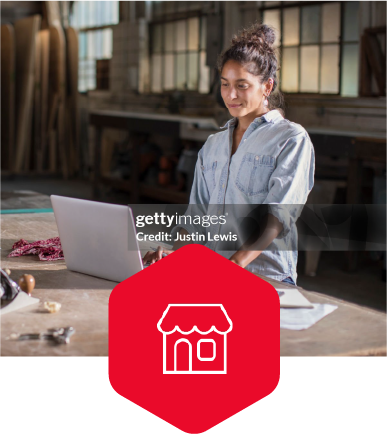 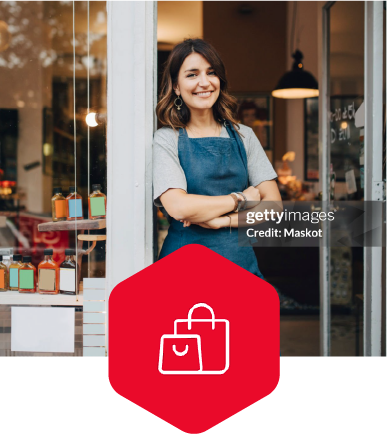 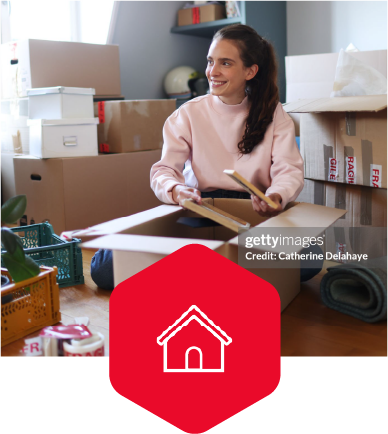 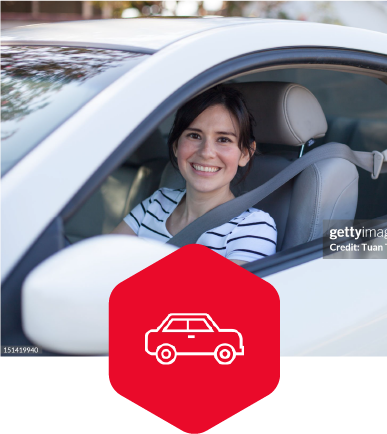 Medios de Pago
2,000
Préstamo PYME
$16.2M
Casa BAC
$1.8M
Auto BAC
$700K
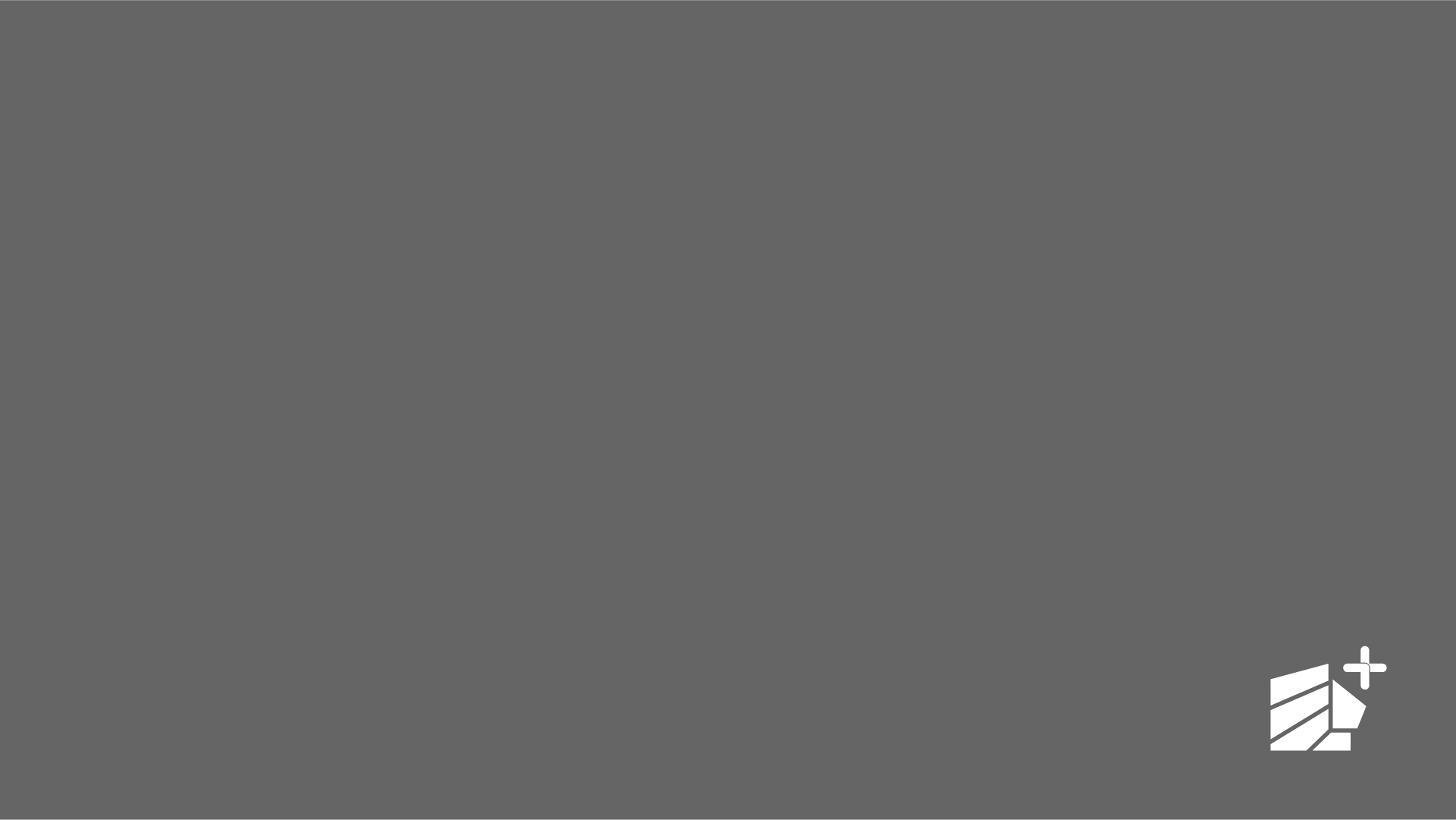 Valor social
Educación financiera:

+220,000
personas capacitadas (este dato es Honduras, desde el 2009 a la fecha) entre adultos, jóvenes y niños 

+18,000
personas anualmente 

+164,000
visitas en el sitio Finanzas Positivas (desde el 2022  a la fecha) con +900 contenidos
Educación
financiera
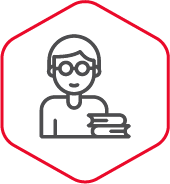 XXXX Alumnos
Alianza con el Bachillerato Técnico Profesional en Banca Finanzas desde el 2015

XXXX personas
Programa de Vinculación con UNITEC

+8,000 clientes
planilleros capacitados
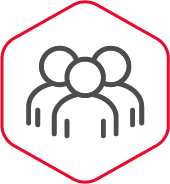 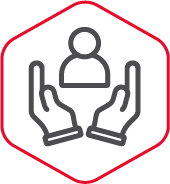 +24,000 PYME capacitados
(este dato es Honduras, desde el 2009 a la fecha)
+2000 pyme capacitadas
anualmente
1. Programa de Mentorías    
     Mujeres BAC 
Capacitación, mentoría, bancarización, planes de negocio 
3 ganadoras
L300K en premios 

2. Único banco miembro de la 
     Iniciativa de Paridad de Género

3. +2000 Mujeres capacitadas
Voluntariado (datos 2023)
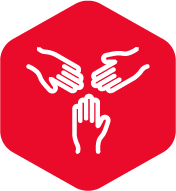 +800
colaboradores

+3,000
horas

11 proyectos
estratégicos (ambientales, educación financiera y mentorías a empresarias)
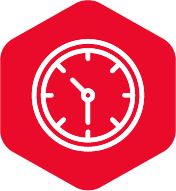 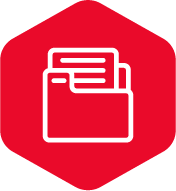 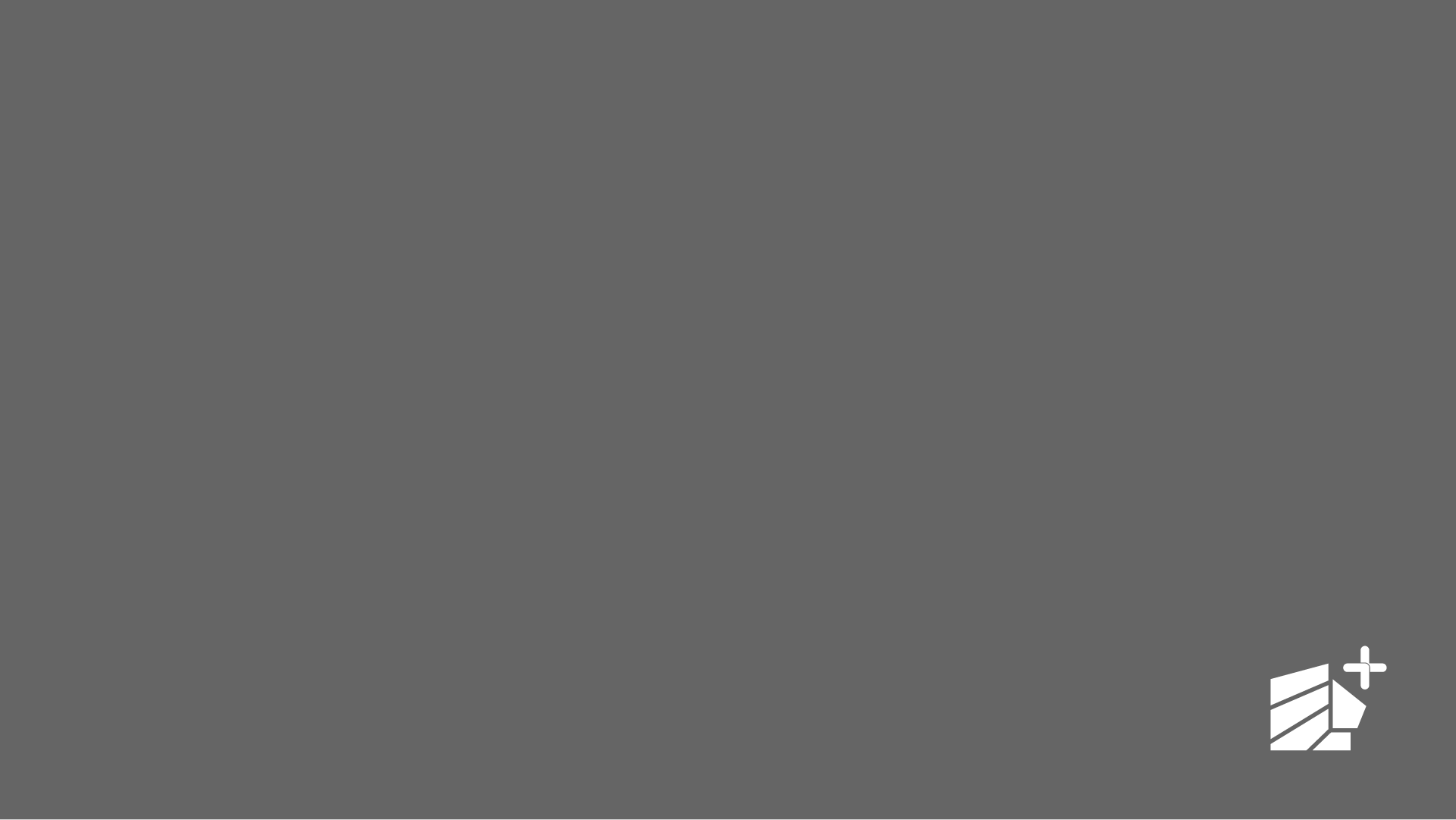 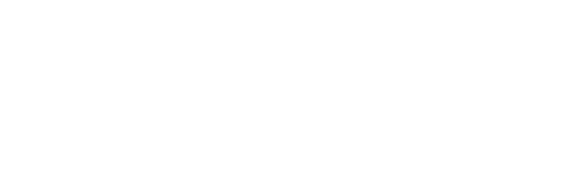 35 Organizaciones

11 campañas durante el 2023
Reto Yo me uno – Una voz por Honduras
Rediseño del sitio (podemos usar el video) 

Lanzamiento Reto Yo me uno 

20 Ongs participantes, 3 ganadoras 

Anuncio de las finalistas (preparación de video)
Diversidad e Inclusión
Pedir información a Talento de datos relevantes de las comunidades 

Cantidad de personas capacitadas 

Mujeres en puestos de liderazgo 

Cantidad de personas con discapacidad
Visual 
Auditiva 
Física 
Cognitiva
Bienestar integral
Inversión/ horas de capacitación

Programas de salud 

Apoyo a la excelencia 

Posibilidades
Valor Ambiental
Medición de huella ambiental en 90 edificios y agencias 
Agua
Residuos 
Carbono 

Proyectos de reducción
Valor ambiental
Movilidad Sostenible
3 cargadores (Choluteca, Tegucigalpa y SPS ) 

Financiamiento de vehículos eléctrico
Valor ambiental – Economía Circular
Tarjeta BIO
Transformación de material publicitario
12 agencias a nivel nacional para recolección de tarjetas en desuso
Le damos una nueva vida convirtiéndolos en bolsas reutilizables
Valor ambiental
+ Digitales  - residuos: 


Billeteras digitales – 16% usuarios 


HIT para comercios – (verificar con CA el dato mas relevante que podemos usar)